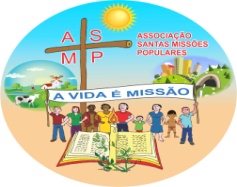 UNA BELLA PROPUESTA
PEQUEÑAS COMUNIDADES DE DISCÍPULOS Y DE DISCÍPULAS DE JESUS DE NAZARETH, MESTRO Y SEÑOR
MOTIVACIONES
Vivimos nuestra existencia terrena sólo una vez. Es irrepetible.
Cristiano es aquel que encontró sentido pleno en la persona y en la misión de Jesús de Nazaret
Pero tampoco puede ser cualquier Jesús, adaptado a nuestros gustos y bolsillos
FINALIDAD
Conocer a la persona y a la misión de Jesús de la manera más fiel posible, para amarlo, seguirlo y testificarlo en el mundo
No puede convertirse en un club cerrado, lejos de la vida del pueblo. Es comunidad en misión, es iglesia en salida.
¿Cómo funciona? Esquema de reunión
Todos los días si es posible o semanalmente
10 personas como máximo se reúnen en las casas
Al haber más gente, hay que formar otra comunidad
De 10 a 15 minutos como máximo para compartir noticias sociales
Oración de invocación al Espíritu Santo
Lectura cuidadosa del evangelio del año litúrgico
Preguntas básicas para el diálogo: 1) ¿Cuál es la misión de Jesús (de Dios) que aparece en el texto? 2 ) discípulos? 2) ¿Qué actitudes, posturas, Jesús vive la misión, y cuales pide y propone a sus discípulos? 3) ¿Cómo actualizar eso hoy en nuestros días? Sugerencias concretas. 
7) Meditar y compartir en el grupo los mensajes que se encuentran. 
8) Momento de silencio para interiorizar, anotar y guardar mejor. 
9) Pistas concretas de acción. Combinar juntos. Compartir juntos. 
10) Oraciones espontáneas 
11) Padre Nuestro, Ave María, y Gloria. 
12) Comunicaciones y avisos. 
13) Compartir un delicioso té para animar la charla final
ATENCIÓN. Otra sugerencia:
Tener a mano el libro La vida es la misión, Capítulo IV, a partir de p.  94.
Meditar, compartir la vida y la misión de Jesús que aparecen en los textos sagrados;
Duración de la reunión alrededor de 1 hora y media
Puede reunirse con otras pequeñas comunidades para compartir
PARTICIPA